Dyslexia Outreach ServiceSpecialist Teaching Team
North – Odette Read: 07778 534478
odette.read@lincolnshire.gov.uk 

South – Helen Lane: 07823 535473
helen.lane@lincolnshire.gov.uk
[Speaker Notes: DO Role – part of but separate role to STT
Work in collaboration with colleagues in STT and in the other support services. 
Up to date in new thinking and current practise and interventions,  attend training at national level to bring into Lincolnshire, learn from other professionals  
In the DO role, we cover the county between us – Odette North and Helen South.]
Roles
Advisory Role 
Helpline:  Monday 09.30 - 11.30
   	North - 07778 534478
   	South - 07823 535473 

Training Role
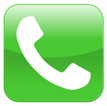 [Speaker Notes: Role has two key elements – providing advice and guidance and providing training
As part of advisory – helpline – open to ……]
Supporting children and young people with dyslexia and/or cognition and learning difficulties
Supporting pupils, parents, teachers, and teaching assistants 

Promoting dyslexia awareness at all levels within schools

Promoting dyslexia friendly/learner friendly schools
[Speaker Notes: Our main aims are to ………
In order to achieve this, we work in collaboration with: Schools, Teachers, Parents/carers and families, Specialist teachers, Other support services
Not just children with dyslexia identification – any pupils that have cognition and learning difficulties]
Advisory Role for schools
Open to all school staff
Telephone / email / school visits 
Advising on best practice:
Classroom provision
Interventions and resources
Graduated approach
Examination Access Arrangements
Individual pupils
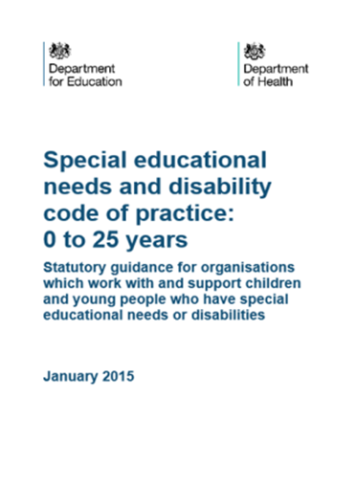 [Speaker Notes: Stakeholders - teachers, teaching assistants, SENCO, Head Teacher, Governors, (office staff, lunch time staff, site managers)
Interventions – helping to select the best, evidence-based]
Advisory Role for parents
Telephone / email contact
School drop-in advice sessions
Parent workshops
Help develop understanding of literacy difficulties and dyslexia and other SpLDs
Offer reassurance 
Provide practical strategies to support at home
Transition advice
[Speaker Notes: Mediation with school
Mostly by telephone email but sometimes meetings within school too.  
Also offer drop-in advice sessions – can be arrive and wait or booked appointments
Understanding – the areas it will impact – esp WM and personal organisation
Practical strategies to deliver at home – reading, spelling, maths, developing language, personal organisation, using technology
Working to strengths, Raising self esteem
Working in partnership with school
Using technology to support learning]
Working in partnership
Facilitate discussions between parents and school 

Help to reassure parents, explain areas of uncertainty

Neutral mediation
[Speaker Notes: Discussion – can be prompted by parents or school
We can be that independent, third person, providing impartial advice]
Training opportunities:
Schools
Newly qualified teachers (NQTs)
SCITT
Voluntary organisations, professional groups, governors
Teaching assistants
Parents
[Speaker Notes: (individual, within cluster groups,  networks or federations)
Currently £134 but TA training and all parent work is free
Teaching assistants on providing and delivering appropriate intervention programmes as well as more general classroom support strategies]
Staff Training Packages
Dyslexia Awareness and Strategies
Dyslexia and Spelling
Memory and Metacognition
Using a Morphological Approach to Teaching Literacy
Reading Comprehension
Understanding Maths Difficulties & Dyscalculia
Examination Access Arrangements
Early Intervention
Graduated Approach to assessment
Understanding Specialist Teaching Reports
[Speaker Notes: Just scratching the surface as bespoke packages are put together  depending on the request. 
Practical and workable ideas, dyslexia friendly approaches suit all children
Promotes inclusion
We also offer bespoke training packages based on  school’s own needs.]
Upskilling Teaching Assistants
Teaching Assistants need skilled training and support to maximise impact (Brooks, 2016)

Dyslexia Awareness
Precision Teaching
Multisensory Strategies to support learning
Maximising the use of school interventions
Developing children's metacognition skills
Discussion and advice sessions to meet individual training needs
[Speaker Notes: Very important to upskill one of your most precious and useful resources.
EEF – also found TAs can be very effective when given the right training and support.  
Offer free training and support, providing it can be delivered during school day.  Reaslie this cannot always be done – training outside of this time can be delivered but will be charged for – however, again, can work in clusters / federations.]